Walter Reed Army Institute of Research (WRAIR):  130 Years of Researchfor Military and Global Health
Dr. Debra Yourick
Director, Science Education and Fellowship Programs
Walter Reed Army Institute of Research

Debra.l.Yourick.civ@health.mil
Material has been reviewed by the Walter Reed Army Institute of Research.  There is no objection to its presentation and/or publication.  The opinions or assertions contained herein are the private views of the author, and are not to be construed as official, or as reflecting true views of the Department of the Army or the Department of Defense.
UNCLASSIFIED
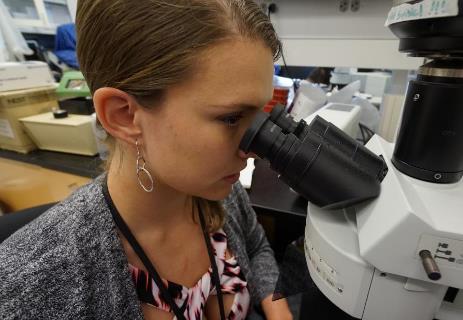 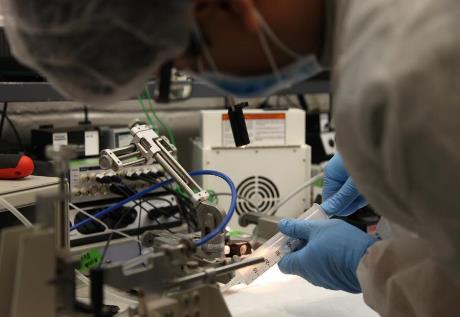 WRAIR Missions
Fighting infectious disease
SARSCoV/MERS, multidrug resistant bacteria, Zika, Ebola, malaria, dengue, influenza and more  

Promoting brain health
Sleep, neuroprotection, and means to address combat stress and PTSD

Enabling product development

Expanding the STEM workforce
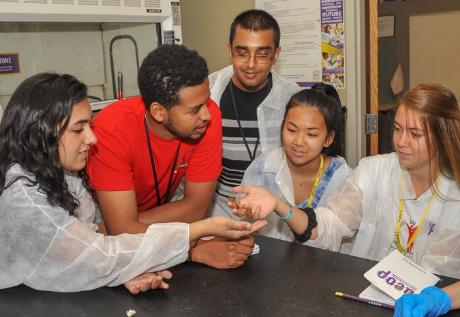 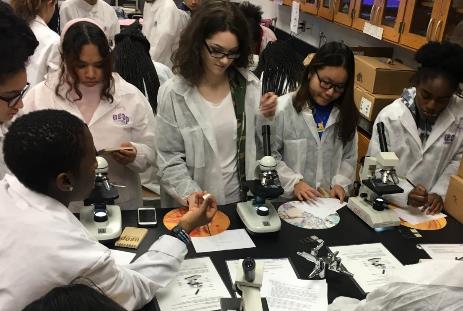 Enabling Better Outcomes in Research
Bioproduction Capability
Clinical Trials Center
Veterinary Support Services
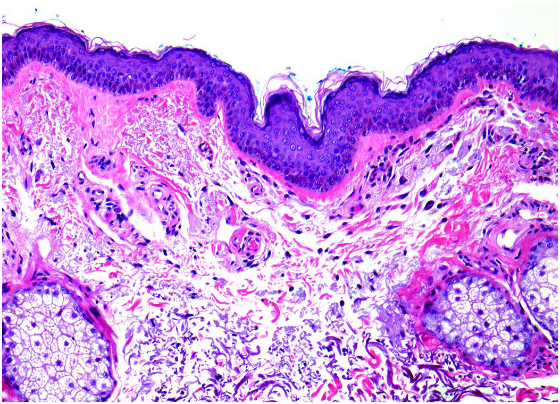 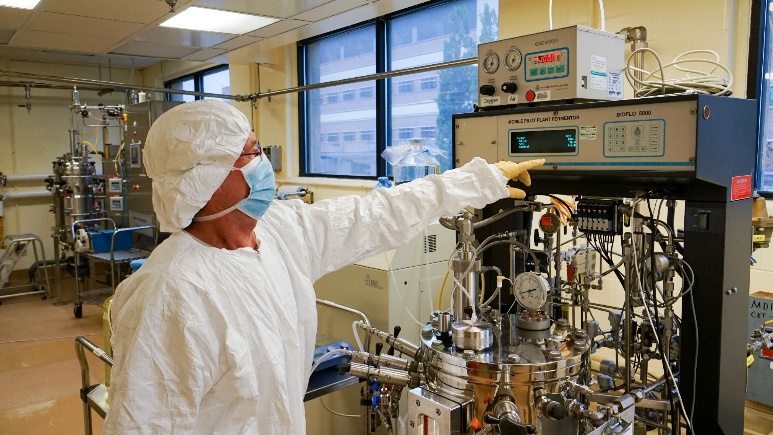 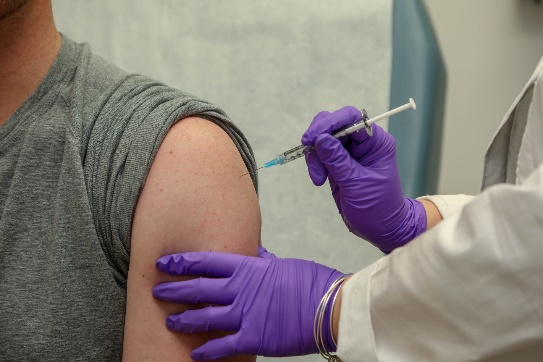 Educational Programs
Entomology
Research Transition Office
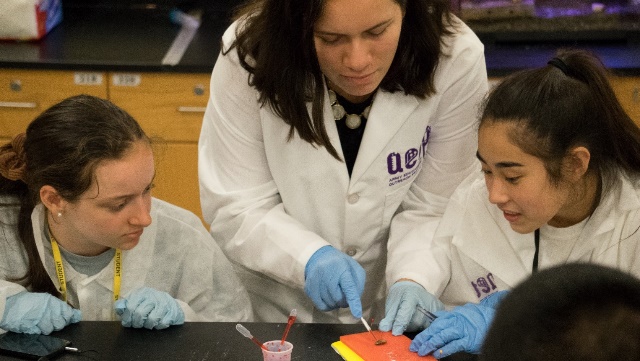 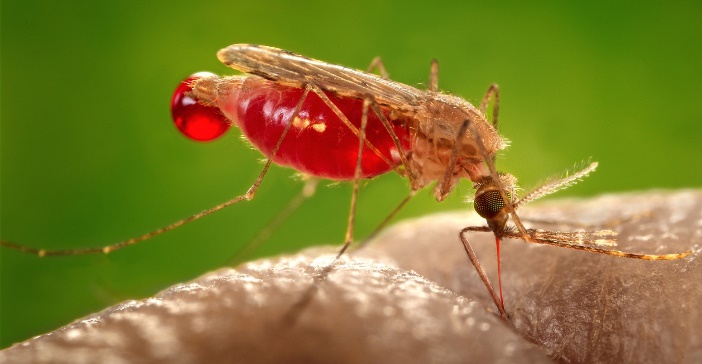 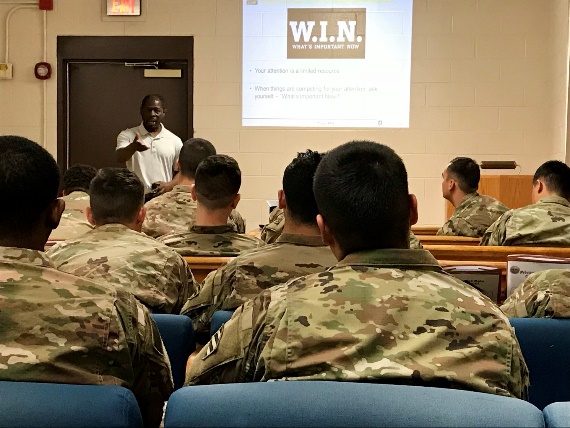 UNCLASSIFIED
3
Global Enterprise
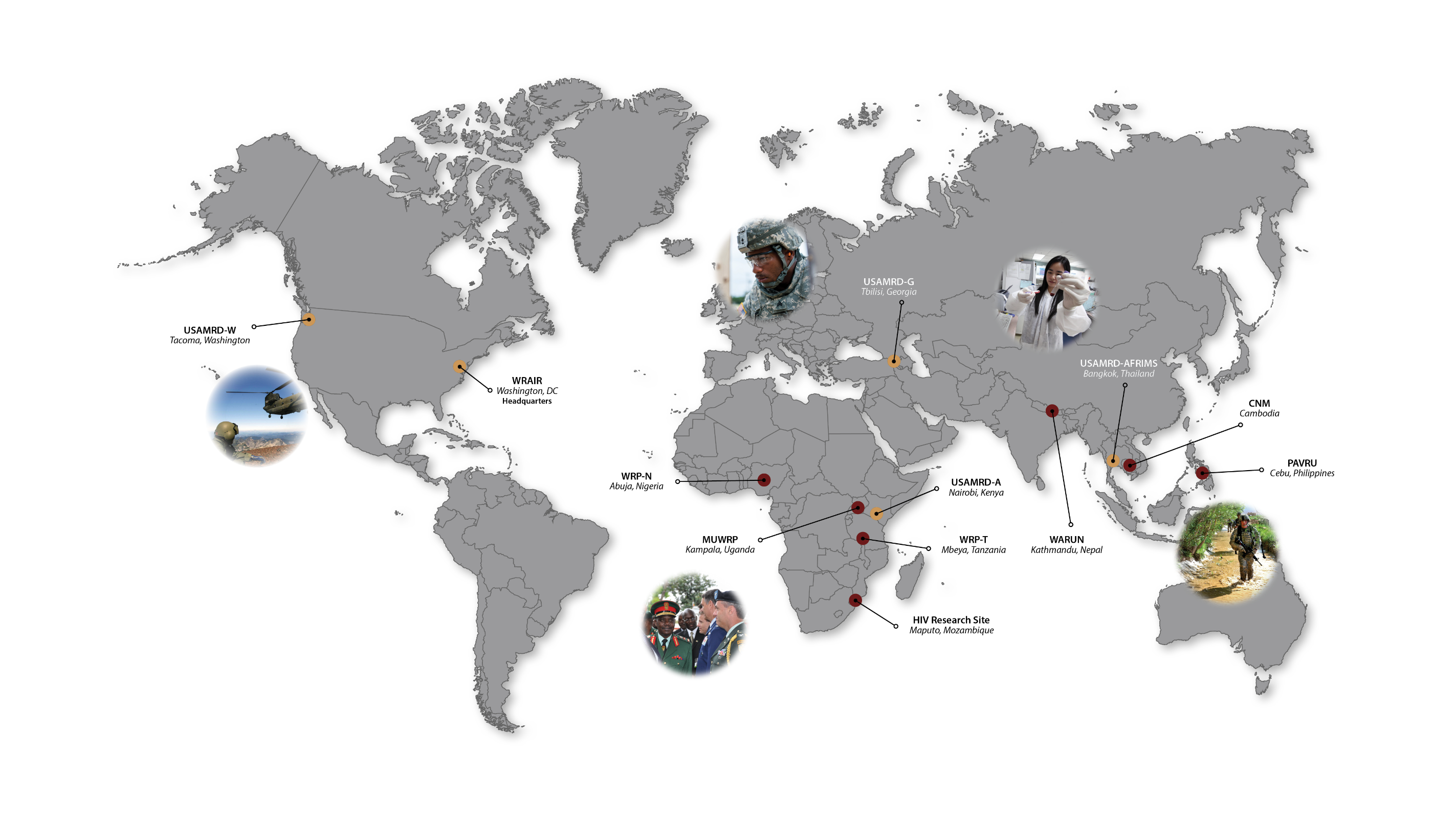 UNCLASSIFIED
Access to Quality STEM Experiences for All
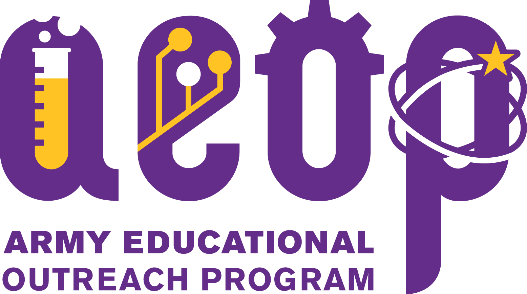 US Army Educational Outreach Program (USAEOP.com)
 to Expand Diversity, Equity and Inclusion

Gains in the Education of Mathematics & Science (GEMS, USAEOP.com)
Beginning (7th–8th); Intermediate (9th–10th); Advanced (11th–12th)*
Diverse Program with Access for the Underserved; 10, one-week programs each summer

High School Apprenticeship Program (HSAP, USAEOP.com)
Eight weeks during the summer in a mentor’s laboratory

Undergraduate Research Apprenticeship Program (URAP, USAEOP.com)
Ten weeks during the summer in a mentor’s laboratory

Fellowships for post-baccalaureates*/-masters/-doc, graduate students (contact me or my staff)
*New National Defense Education Program (NDEP) grant supports HBCU fellows or participate in WRAIR labs and later train Advanced GEMS grads
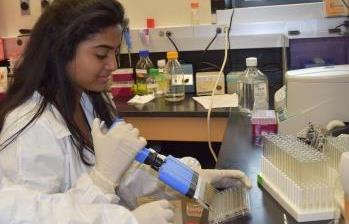 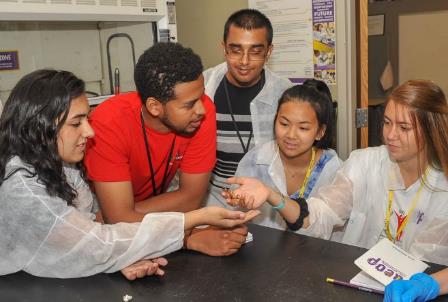 [Speaker Notes: How do we try to contribute toward this mission? …]